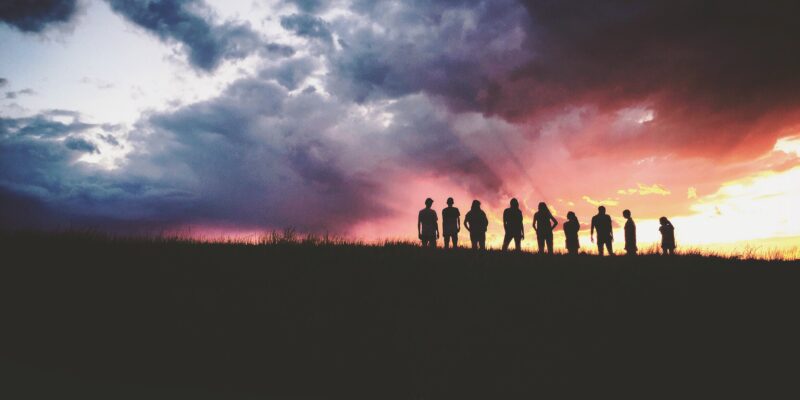 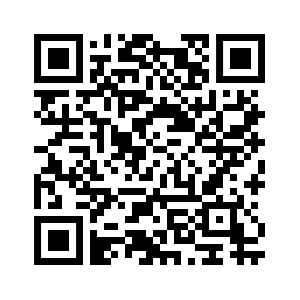 MC USA youth invited to participate in energy challenge
Register here!
The deadline to register is        October 15, 2023.
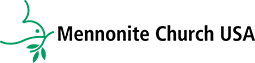